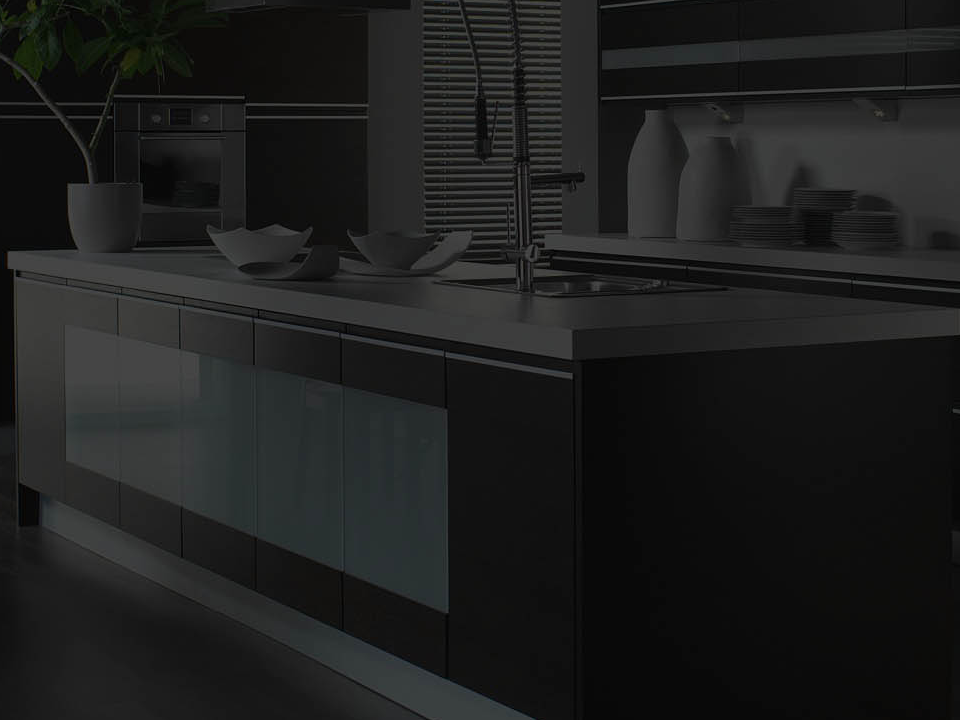 MASSIVE SAVINGS
YOU SAVE 20%
ON ALL KITCHEN CABINETS
HURRY! LIMITED TIME ONLY
OFFER ENDS 30.04.15
Call 1300 027 337
TO BOOK YOURS TODAY